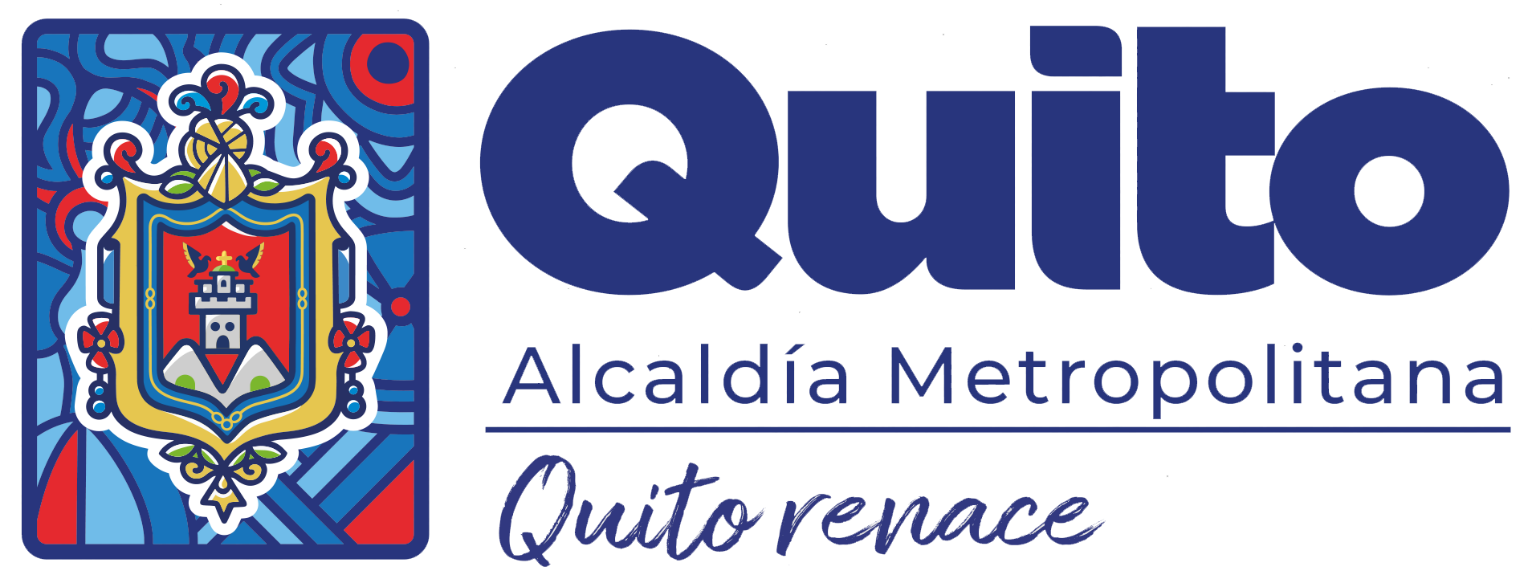 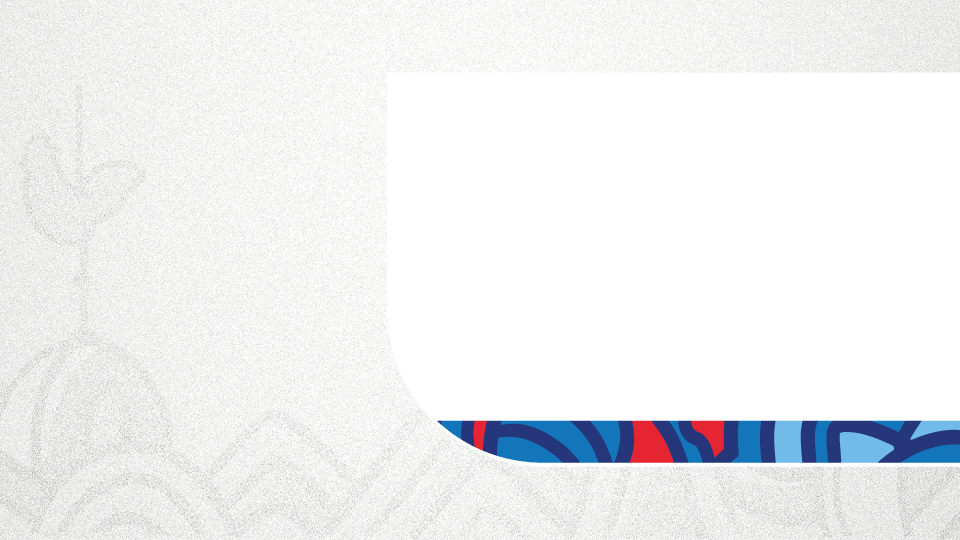 DIRECCIÓN METROPOLITANA TRIBUTARIA
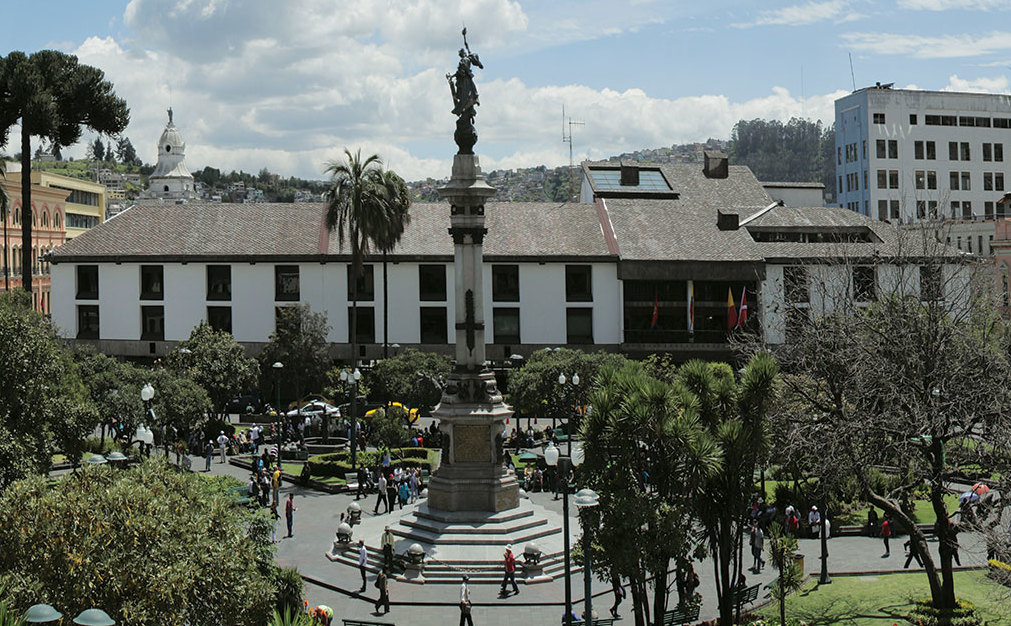 PROCESO DE AUTORIZACIÓN Y CONTROL DE BOLETAJE
ABRIL 2024
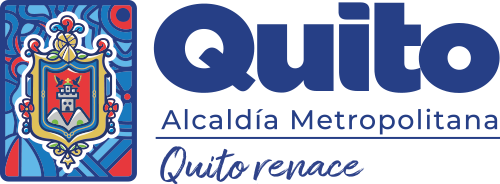 Espectáculo deportivo masivo: Es todo evento público o privado en el que se practique actividad física e intelectual dentro de las disciplinas y normas preestablecidas, que se desarrolle en un escenario con capacidad para cinco mil o más espectadores
PROCESO DE CONTROL DE BOLETAJE